IN THE NAME OF GOD
Diabetic Sensory and Motor Neuropathy
By: Dr Mozhgan Karimifar
Assistant Prof. of  Endocrinology
Isfahan University Of Medical Sciences
CASE
A 65-year-old woman with a 5-year history of diabetes (a recent hemoglobin A1C level was 9.5%) reports the recent onset of burning, tingling, and stabbing pain in her feet that is worse at night and interferes with sleep and activities of daily living. Her medications include 500 mg of metformin and 2 mg of glimepiride, each taken twice daily. On physical examination, the patient is alert and oriented to person, place, and time. Her blood pressure is 140/90 mm Hg. She has reduced sensation to pinpricks in the knees, reduced ability to detect vibration from a 128-Hz tuning fork, and a loss of proprioception and of sensation to a 1-g monofilament (bu not to a 10-g monofilament) in her toes. Strength in the lower legs is 5 out of 5 (normal) proximally and 4 out of 5 distally, and there is slightly weak dorsiflexion of both big toes, with no indication of entrapment. Her ankle reflexes are absent. She has no foot ulcers, and her pulses are easily palpable.
 How should her case be further evaluated and managed?
Neuropathy in diabetes
►Heterogeneous condition 
 ► It may occur in: 
proximal or distal nerve fibers
Mononeuritis or entrapments involving small or large fibers 
The somatic or autonomic nervous system

R1=Diabetic Sensory and Motor Neuropathy
N engl j med 374;15 nejm.org April 14, 2016
Distalsymmetric polyneuropathy
The most common form of diabetic neuropathy
a chronic
nerve-length–dependent
sensorimotor polyneuropathy 
at least one third of persons with type 1 or type 2 diabetes
up to one quarter of persons with IGT
progressive reduction in the intraepidermal nerve fibers
this reduction is seen even in persons with prediabetes.
Distal Symmetric Polyneuropathy
The symptoms are predominantly sensory and can be classified as
positive
tingling 
Burning
stabbing pain
other abnormal sensation
 or 
negative
Sensory loss 
Weakness
numbness
Motor symptoms are less common and occur later in the disease process.
Decreased sensation →a predisposition to painless foot ulcers and subsequent amputations
The lifetime risk of a foot lesion in persons with DSP
►ulcer or gangrene (15 to 25% )

► imbalance and unsteadiness in gait (fall, lacerations, fractures, or traumatic brain injury)








DSP= distal symmetric polyneuropathy
Diabetic Sensory and Motor Neuropathy
• Symptoms of distal symmetric motor and sensory polyneuropathy may be “positive” (manifested as sensations of tingling, burning, or stabbing pain) or “negative” (manifested as sensory loss, weakness, or numbness). These symptoms occur in one third of patients with type 1 or 2 diabetes.
• Decreased sensation confers a predisposition to painless foot ulcers and to amputations. Proprioceptive impairment leads to imbalance and unsteadiness in gait and to an increased likelihood of falls and serious traumatic injury.
• Laboratory testing should be used to rule out other causes of neuropathy, including vitamin B12 deficiency, which may occur with metformin use.
• Lifestyle interventions (diet and exercise) may restore nerve fibers, and exercises that improve strength and balance may reduce the risk of falls.
• Medications most commonly used in pain management include anticonvulsants (particularly gabapentin and pregabalin), tricyclic antidepressants, and serotonin–norepinephrine reuptake inhibitors.
• Treatment choices should take into account coexisting conditions, such as insomnia, depression, and anxiety.
Distal Symmetric Polyneuropathy
Alternatively, some persons with distal symmetric polyneuropathy may be asymptomatic, and signs of disease may be detected only by means of a detailed neurologic examination.
The Norfolk quality-of-lif questionnairefor diabetic neuropathy
25,000 patients with diabetes:
13,854 patients were aware of the presence of
neuropathy
6600 patients reported symptoms of neuropathy but were neither aware that the symptoms were related to neuropathy nor had been informed of this relationship by their health care provider.
Painful diabetic peripheral neuropathy
Occurs in 10 to 26% 
can have a profound negative effect on:
quality of life
Sleep
mood
small-fiber dysfunction
large-fiber dysfunction
Small-fiber dysfunction
usually causes:
burning sensations
superficialis 
often worse at night
and is associated with allodynia
Paresthesias
sensation of bees stinging through socks or of standing on hot coals.
Large-fiber dysfunction
deep-seated
Dog were gnawing at the bones of the feet 
their feet were encased in concrete
Pain occurs more often inpatients with
blood glucose levels
Age
Obesity
Smoking
Hypertension
dyslipidemia
peripheral artery disease
Diagnosis and Evaluation
Diagnosis and Evaluation
Early diagnosis of distal symmetric polyneuropathy is imperative to preven irreversible damage.
Diagnosis is primarily clinical and involves a
thorough history and physical examination with
a focus on vascular and neurologic tests, along
with a detailed assessment of the feet.
Distal Symmetric Polyneuropathy
All sensory perceptions can be affected, particularly: 
vibration 
touch 
the perception of position
all of which can be affected by damage to: 
large, A-type α- and β-fibers.
Distal Symmetric Polyneuropathy
Damage to:
small, thinly myelinated A-type δ-fibers and small, unmyelinated C-type fibers →
Pain 
abnormal perceptions of hot and cold temperatures
Evaluation OF DSP
128-Hz tuning fork(early indicator of neuropathy)
A 1-g Semmes–Weinstein monofilament
 10-g monofilament
Examination of the feet
Deep-tendon reflexes
Mild muscle wasting
Hands may be involved
severe weakness is rare
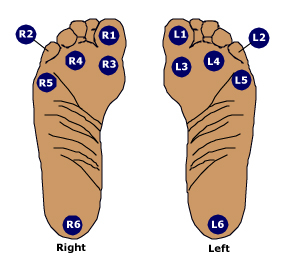 Testing sites for pressure sensation in evaluation of diabetic foot
The monofilament used to evaluate pressure sensation should be tested at each of the 12 sites shown, which represent the most common sites of ulcer formation. Failure to detect cutaneous pressure at any site indicates that the patient is at high risk for future ulceration.
2016 UpToDate
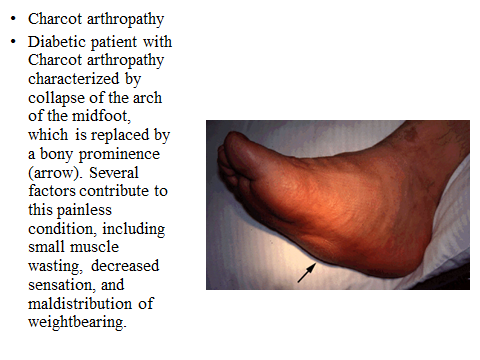 Should be carefullyassessed for other conditions
Asymmetric symptoms or signs
Greater impairment of motor function than sensory function,
Entrapment
Rapid progression
Severe weakness
History
Drug 
Chemical exposures
Family history of inherited neuropathies
Objective testing for neuropathy
quantitative sensory testing
measurement of nerve-conduction velocities 
tests of autonomic function
is required to make a definitive diagnosis of neuropathy, although it is not essential for clinical care.
Laboratory studies
TSH
CBC
serum levels of folate and vitamin B12
Glucose, Hemoglobin A1C1, lipid
 Serum immunoelectrophoresis
The results of which are often abnormal in patients with chronic inflammatory demyelinating polyneuropathy, which is a common condition in persons with diabetes.
Quantitative measures of small fiber nerves.
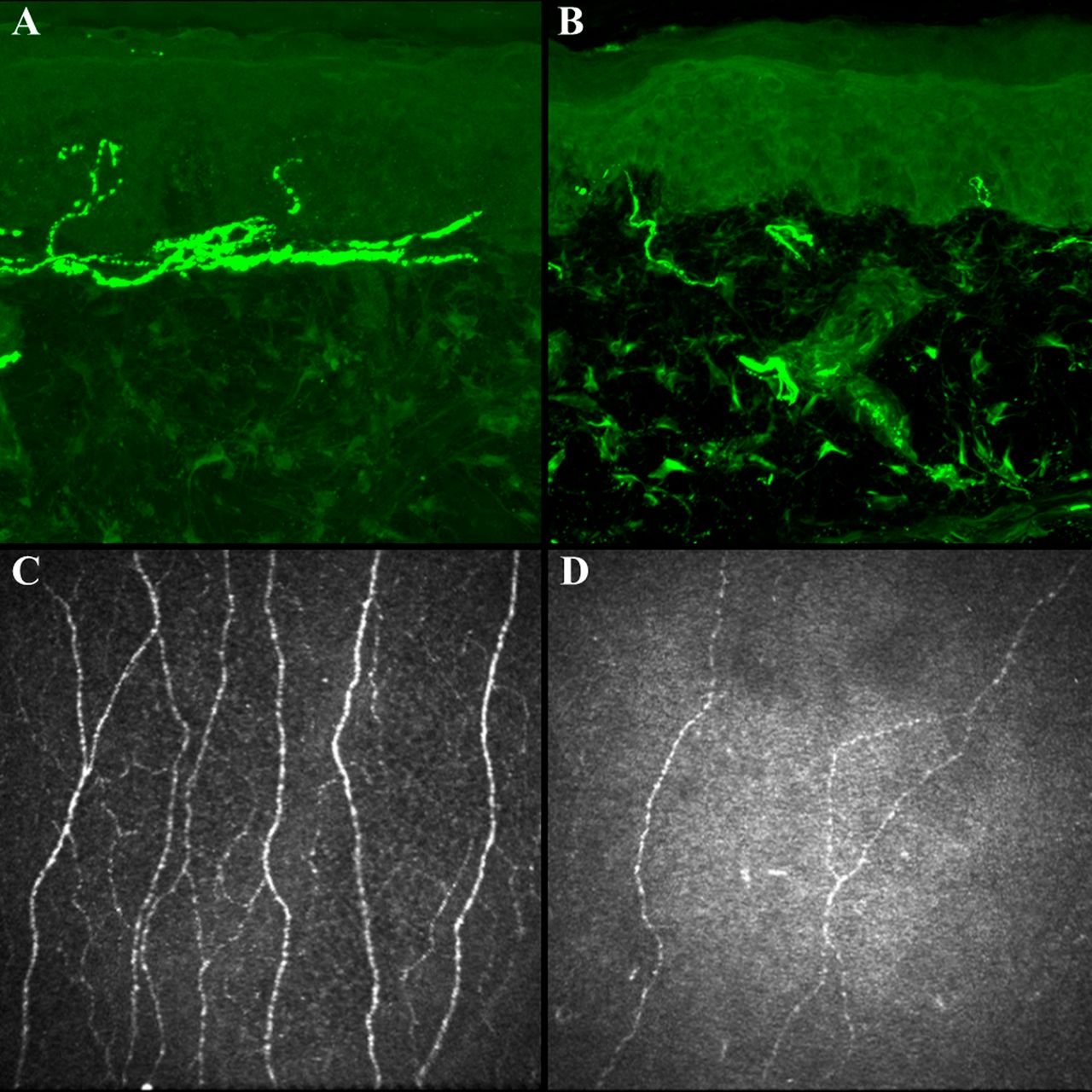 Roni M. Shtein, and Brian C. Callaghan Diabetes 2013;62:25-26
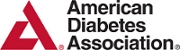 ©2013 by American Diabetes Association
[Speaker Notes: Quantitative measures of small fiber nerves. Quantitative measures of small fiber nerves include immunohistochemical stain (PGP 9.5, magnification ×40) of skin biopsy specimens from the distal leg to illustrate IENFD in a healthy subject (A) and a patient with severe diabetic neuropathy (B), and representative CCM images from a healthy subject (C) and a patient with severe diabetic neuropathy (D).]
Clinical Management of painful distal symmetric polyneuropathy
Nonpharmacologic
Pharmacologic
Approaches to minimize disease progression and relieve symptoms
Lifestyle
Lifestyle interventions may prevent or possibly reverse neuropathy.
diet
exercise
Although overzealous control of :
blood pressure
and blood glucose levels 
should be avoided 
rational glycemic control is recommended to manage symptoms and prevent further damage, including falls and foot ulcers.
Tight glucose control
type 1 diabetes
reduced the risk of the development of neuropathy by 78%
type 2 diabetes (less clear)
Rapid lowering of blood glucose
An overly rapid lowering of blood glucose levels (a reduction of >1% per month in hemoglobin A1C level) may induce a neuritis with severe pain, although the neuritis generally resolves within 6 months.
Pharmacotherapy
First-line monotherapy frequently does not provide satisfactory relief at maximally tolerated doses.
Switching to a different agent within the same class
Switching to a new class
Adding a second agent.
Pharmacotherapy
Anticonvulsants
Antidepressants
SNRIs
Tricyclic agents
Opioids
Capsaicin 8.0% patch
Topical Capsaicin
Capsaicin 0.075% cream (was not effective)
An 8.0% patch (pain relief)
Might damage C-type fibers originating in the skin
pain relief that began within a few days and
 persisted for 3 to 6 months after a single application
Anticonvulsants
Gabapentin and pregabalin are:
 α2δ2 voltage-gated calcium modulators 
improving sleep
pregabalin
In contrast to gabapentin, pregabalin has 
linear and dose-proportional absorption in the therapeutic dose range (150 to 600 mg per day);
more rapid onset of action than gabapentin 
more limited dose range that requires less adjustment.
Gabapentin
Gradual adjustment to the dose that is usually clinically effective (1800 to 3600 mg per day)
Topiramate
reduce the intensity of pain 
improve sleep
stimulates the growth of intraepidermal nerve fibers of 0.5 to 2.0 fibers per millimeter per year, as compared with a decline of 0.5 to 1.0 fibers per millimeter per year in untreated patients
weight loss (improvements in lipid levels
and blood pressure )
Tricyclic Antidepressants
mechanisms that are unrelated to their antidepressant effects
adverse cholinergic effects
nortriptyline and desipramine > amitriptyline or imipramine
used with caution (suspected cardiac disease)
ECG (QT-interval prolongation and rhythm disturbances)
Serotonin–Norepinephrine Reuptake Inhibitors (SNRIs)
Venlafaxine
Duloxetine
quality of life
Opioid Analgesics
risks of abuse addiction, and diversion
only in selected cases and only after other medications have failed to be effective
Tramadol
an atypical opiate analgesic
inhibits the reuptake of norepinephrine
and serotonin
only in selected cases
lower potential for abuse than other opioids
tapentadol
Extended-release tapentadol
has similar actions and has been approved
for the treatment of diabetic neuropathic
pain by the Food and Drug Administration
Gabapentin + sustained-release morphine
better analgesia at lower doses of each drug than the use of either drug alone 
but was 
accompanied by an increase in adverse effects, including constipation, sedation, and dry mouth.
Coexisting Conditions and Choice of Therapy
choosing therapy:
sleep loss →pregabalin and gabapentin
depression→SNRI or a TCA
anxiety→Pregabalin, gabapentin, or an SNRI
Age
Areas of Uncertainty
only a month
enduring effects
compare the effects
individual patient
Benefits and risks of agents
Combination of methylcobalamin, methylfolate, and pyridoxal phosphate
Metformin
oxidative and nitrosative stress
vitamin B12 deficiency
Whereas neuropathy associated with vitamin B12 deficiency has typically been considered to occur at levels below 250 pg per milliliter, one study indicated that the threshold for the development of impaired nerve conduction is approximately 450 pg per milliliter.(need for more study)
Guidelines
recommendations for the management of pain resulting from DSP
first-line agents:
anticonvulsant agents, SNRIs, and other antidepressants
Summary and Recommendations 1
this patient
Laboratory tests
Quantitative tests of sensory and autonomic function
In patients with distal predominantly sensory Neuropathy:
 lifestyle changes (diet and exercise)
to improve glycemic control, lipid levels, and blood pressure
should be avoided(rapid lowering of the hemoglobin A1C level (by more than 1% per month) and the development of hypotension should be avoided
Summary and Recommendations 2
Physical therapy 
pregabalin or gabapentin (sleep disturbance)
but monitoring will be required for: 
weight gain
fluid retention
diminished glycemic control
Summary and Recommendations 3
lower doses (e.g., 75 mg of pregabalin twice daily) and to adjust the dose upward if there is no reduction in pain within the first 2 weeks
If there is no response after 1 month of treatment, a switch to an agent from another drug class would be advisable
Summary and Recommendations 4
If the vitamin B12 level is below 450 pg per milliliter, supplementation with oral methylcobalamin (2000 μg per day) could be initiated, although there are as yet no data that show that supplementation reduces neuropathy in the absence of frank deficiency.
Alpha lipoic acid can be given to relieve pain (starting at a twice-daily oral dose of 300 mg)
Serotonin syndrome
Serotonin syndrome encompasses a spectrum of disease where the intensity of clinical findings is thought to reflect the degree of serotonergic activity. Mental status changes can include anxiety, agitated delirium, restlessness, and disorientation. Patients may startle easily. Autonomic manifestations can include diaphoresis, tachycardia, hyperthermia, hypertension, vomiting, and diarrhea . Neuromuscular hyperactivity can manifest as tremor, muscle rigidity, myoclonus, hyperreflexia, and bilateral Babinski sign. Hyperreflexia and clonus are particularly common; these findings, as well as rigidity, are more often pronounced in the lower extremities .
Risk classification based on the comprehensive foot examinationLOPS: loss of protective sensation; PAD: peripheral arterial disease.
Key components of the diabetic foot exam
Charcot arthropathy
Diabetic patient with Charcot arthropathy characterized by collapse of the arch of the midfoot, which is replaced by a bony prominence (arrow). Several factors contribute to this painless condition, including small muscle wasting, decreased sensation, and maldistribution of weightbearing.
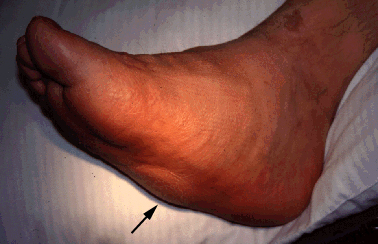 Charcot arthropathy
Diabetic patient with Charcot arthropathy characterized by collapse of the arch of the midfoot, which is replaced by a bony prominence (arrow). Several factors contribute to this painless condition, including small muscle wasting, decreased sensation, and maldistribution of weightbearing.
2016 UpToDate
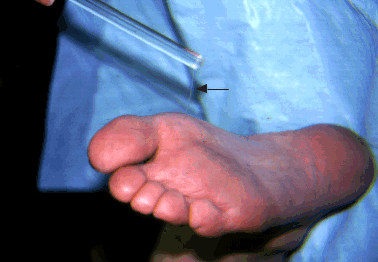 Monofilament estimation of pressure sensation
Use of the monofilament pressure esthesiometer for quantitative assessment of the cutaneous pressure perception threshold in the foot. The filament (arrow) is placed at a right angle to the skin on the plantar surface of the foot; pressure is then gradually increased until the filament buckles, indicating that a known amount of pressure (determined by the stiffness of the filament) has been applied. The patient is asked if the pressure has been felt. Diabetic patients with insensitivity to the monofilament are at increased risk for foot ulcers.
2016 UpToDate